URBAN REDEVELOPMENT
NEW BRUNSWICK PERSPECTIVES: 
	

New Brunswick Redevelopment - Early Projects



Christopher J. Paladino
President, New Brunswick Development Corporation
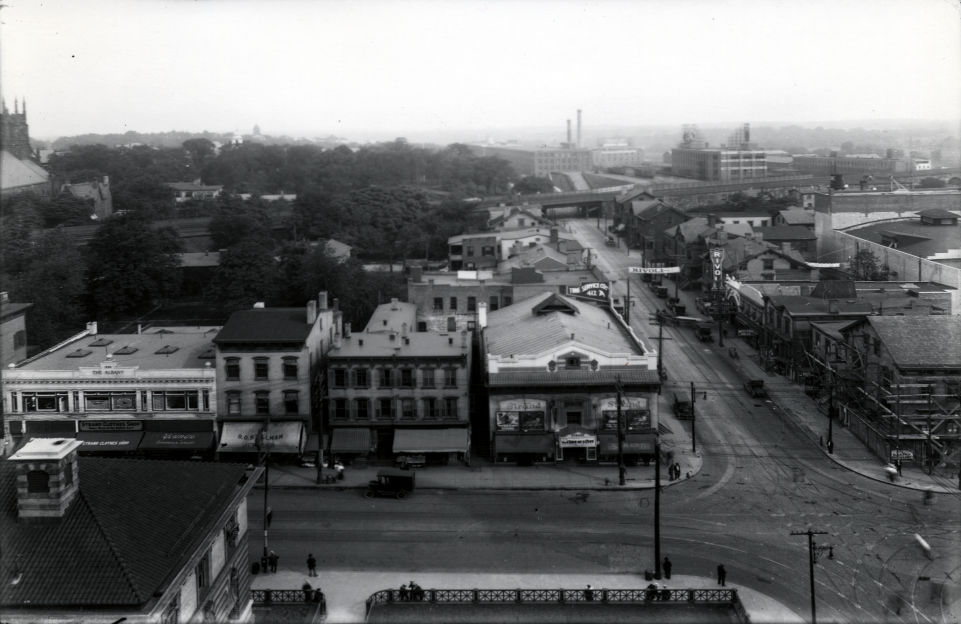 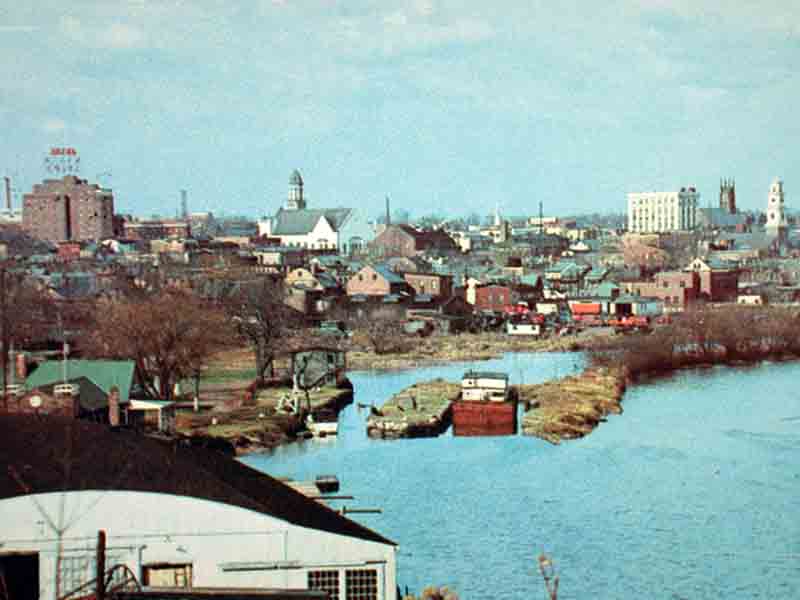 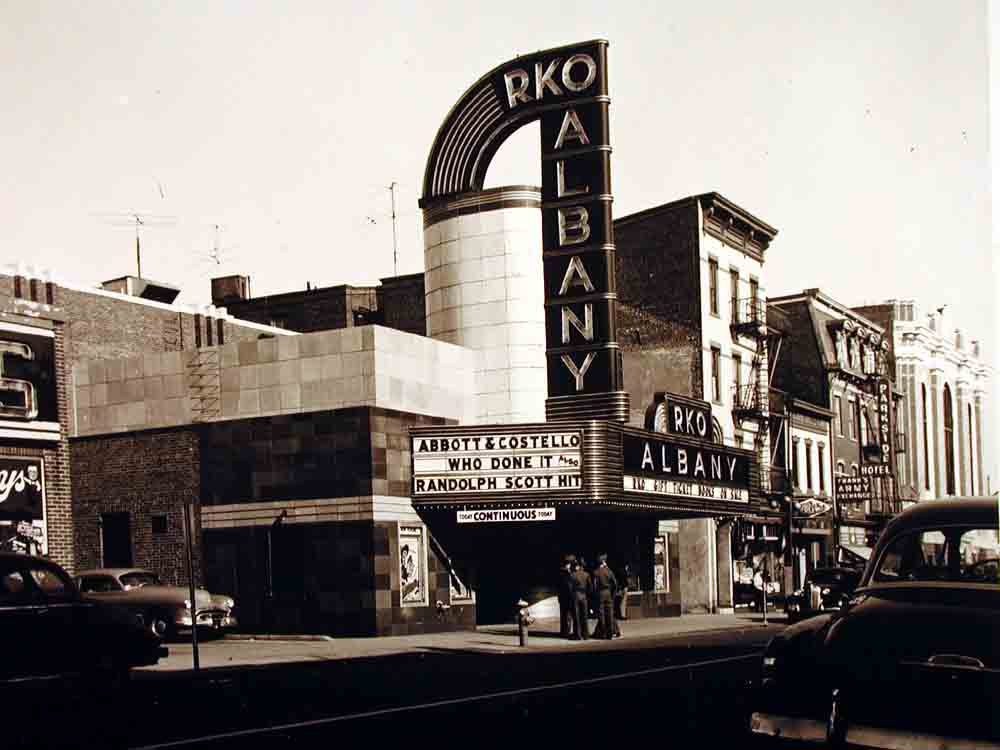 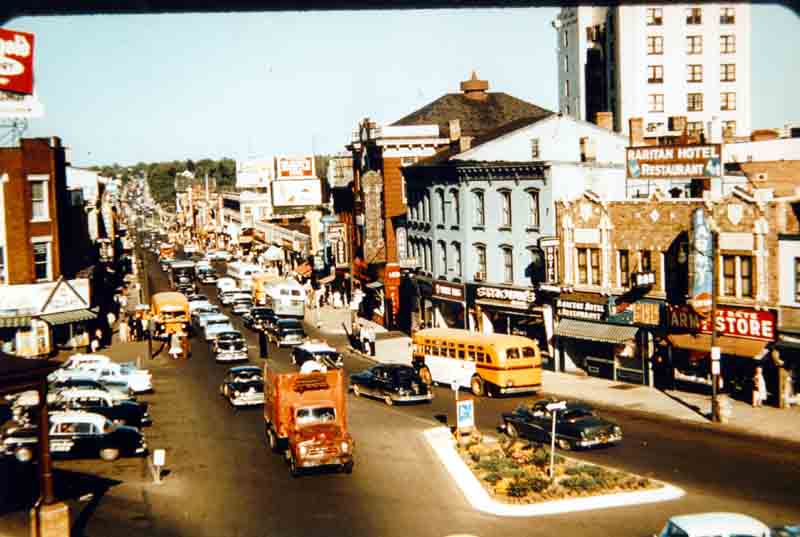 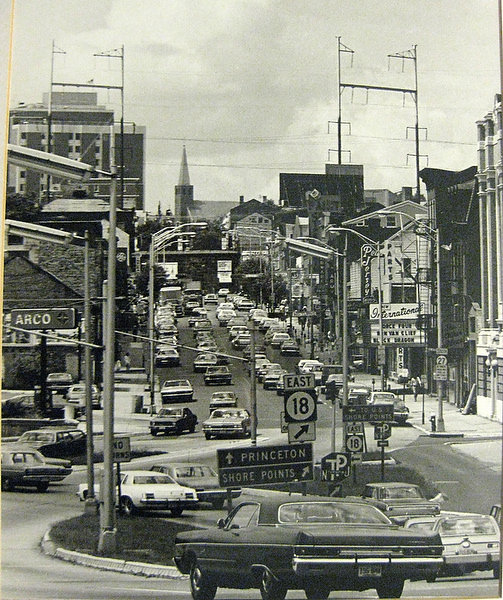 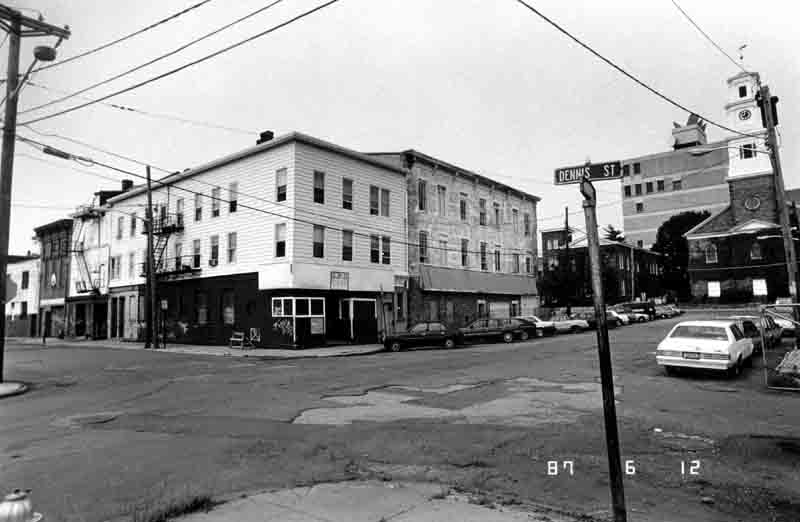 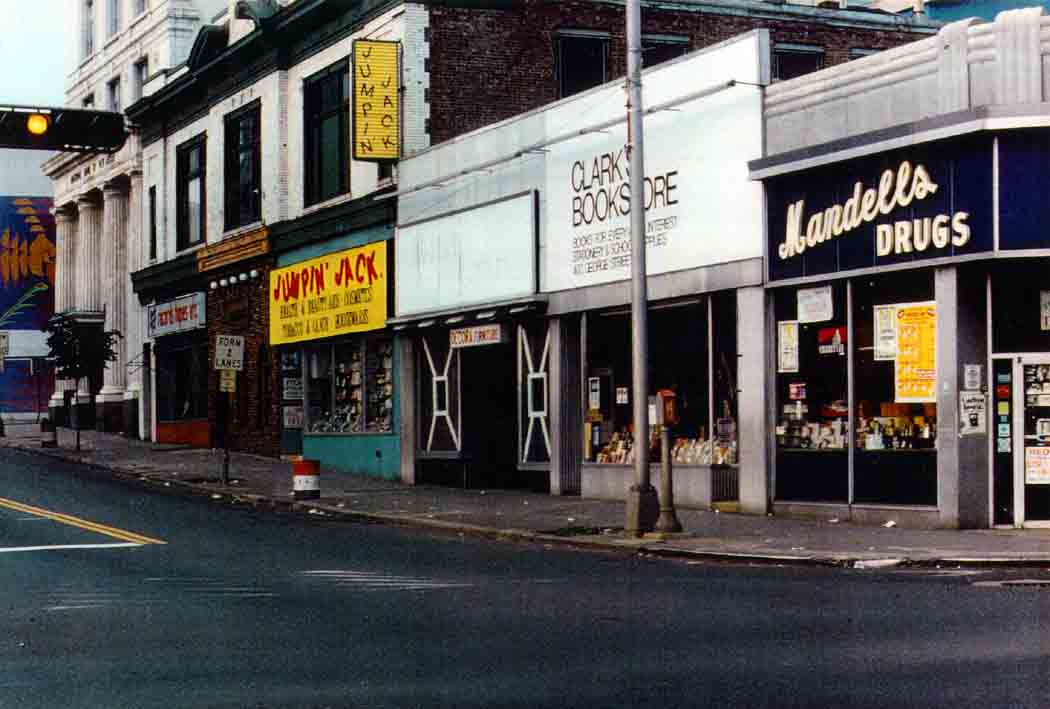 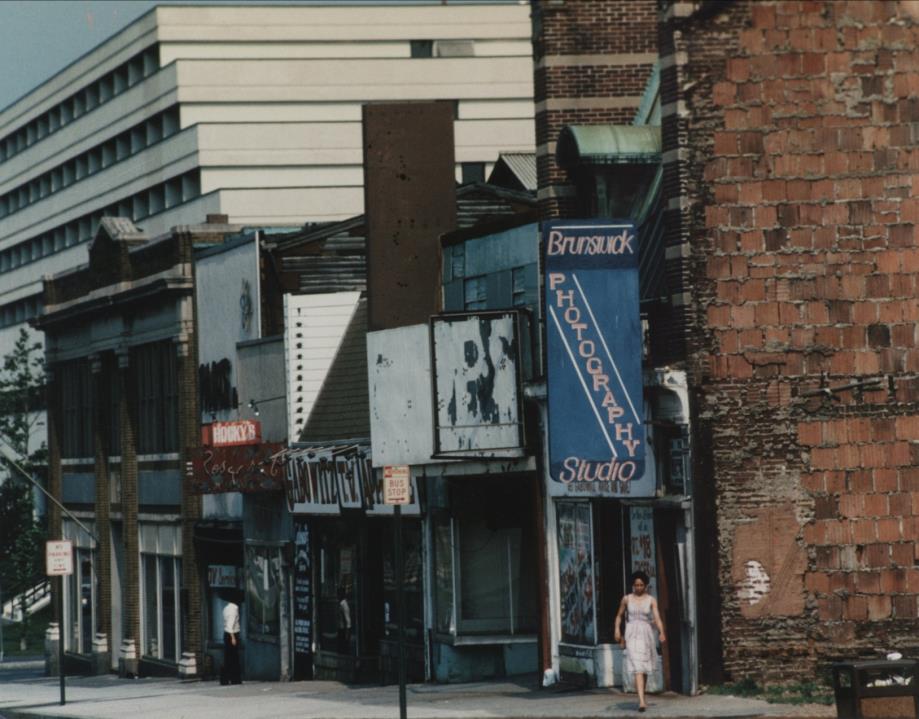 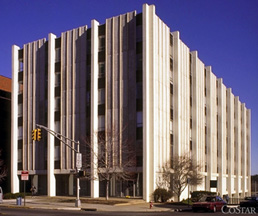 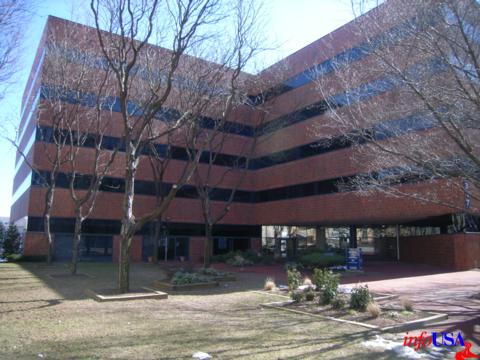 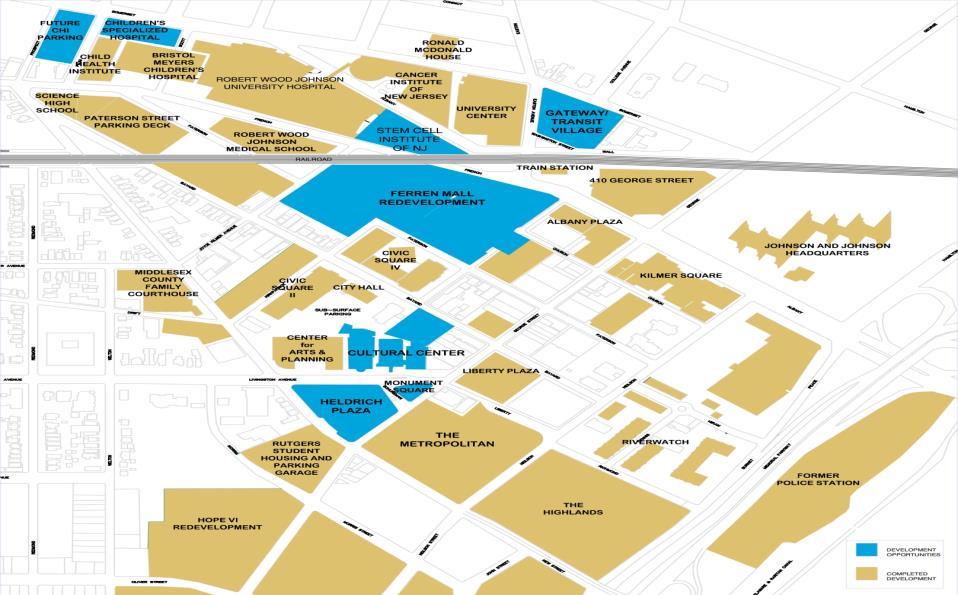 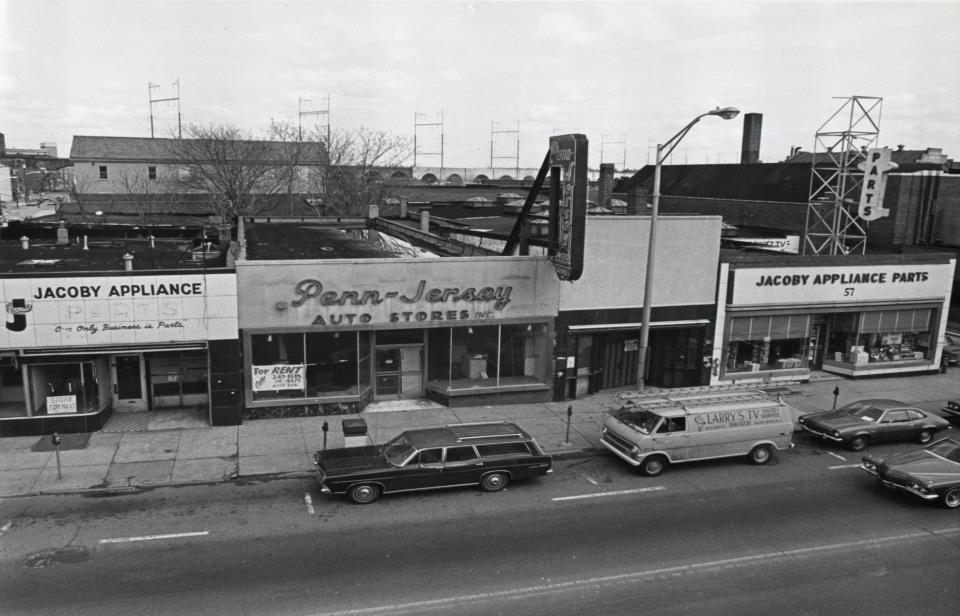 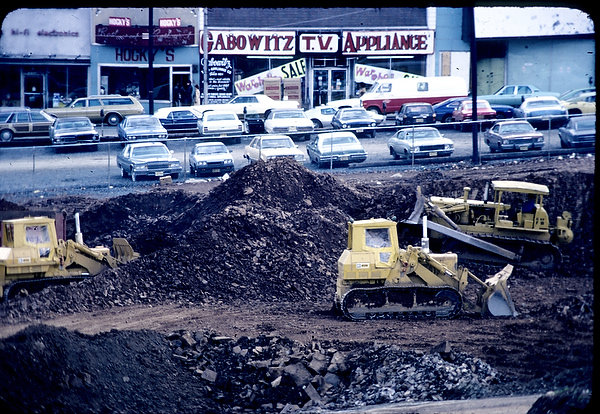 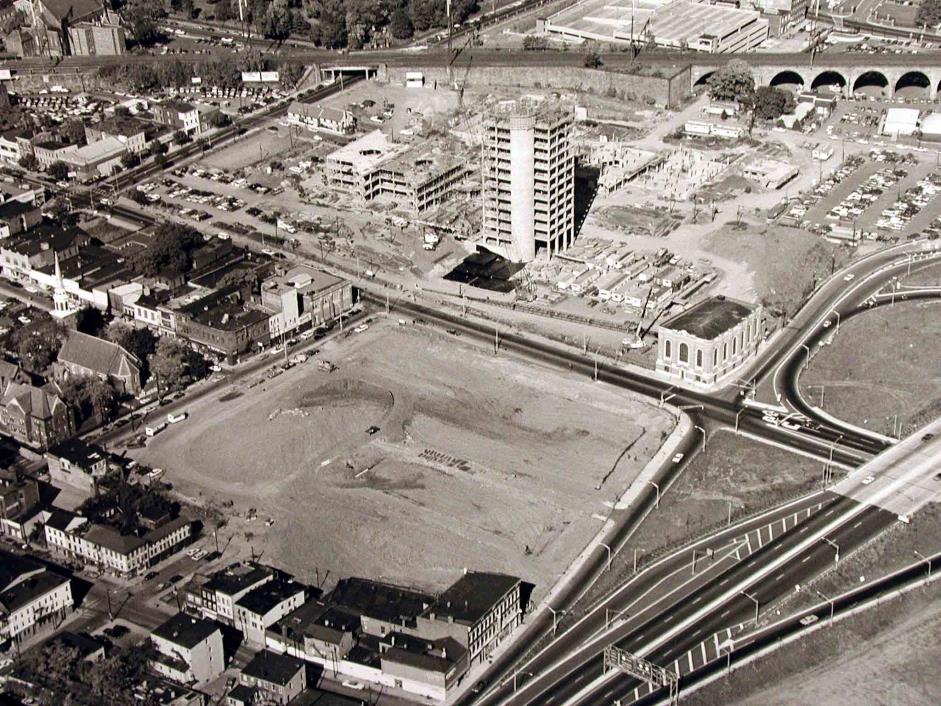 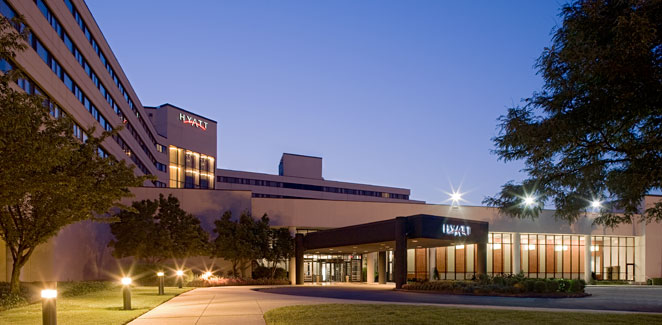 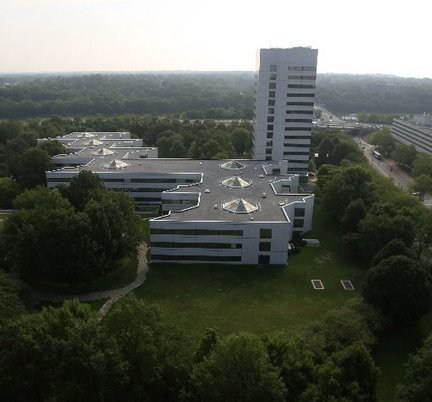 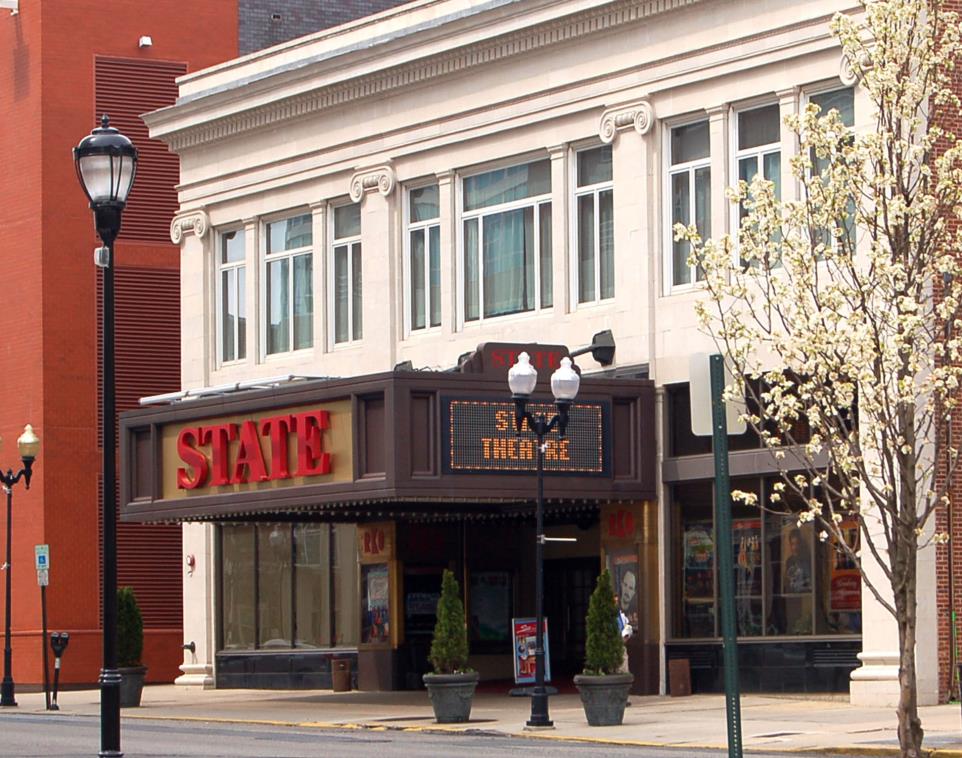 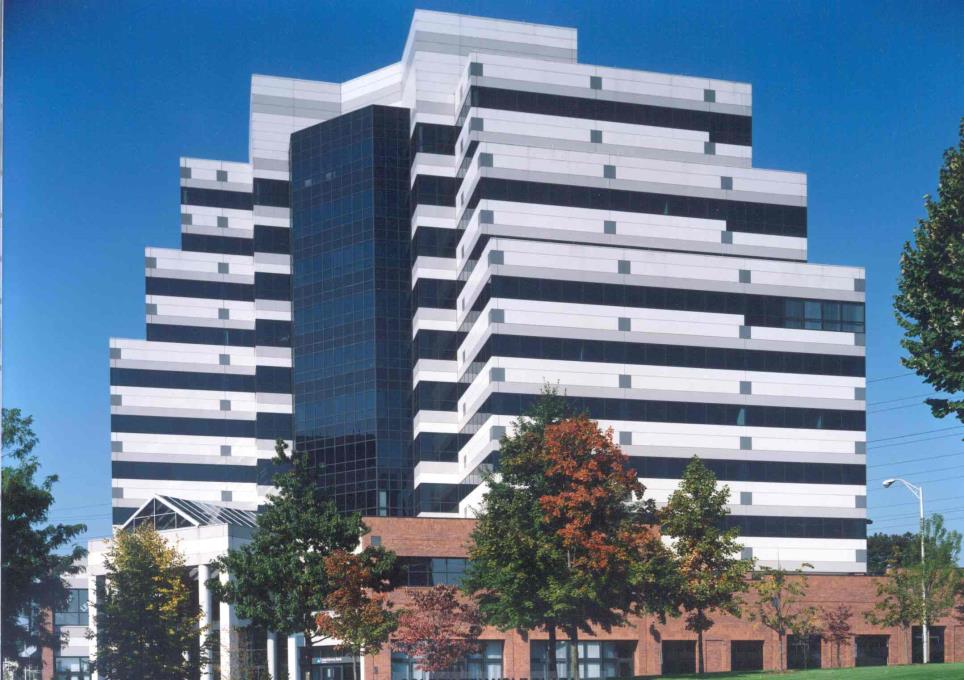 Renaissance Station
Started in 1987
Rent-to-own townhouse development
176,250 sf
$22 million project
Devco served as the managing agent, on behalf of the New Brunswick Housing Authority
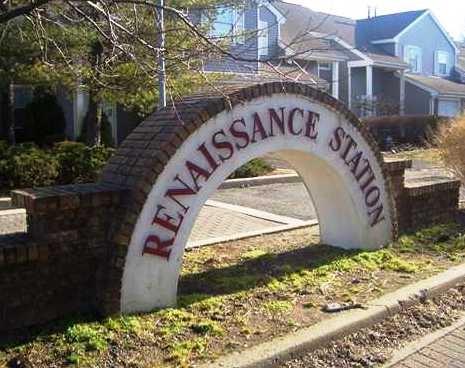 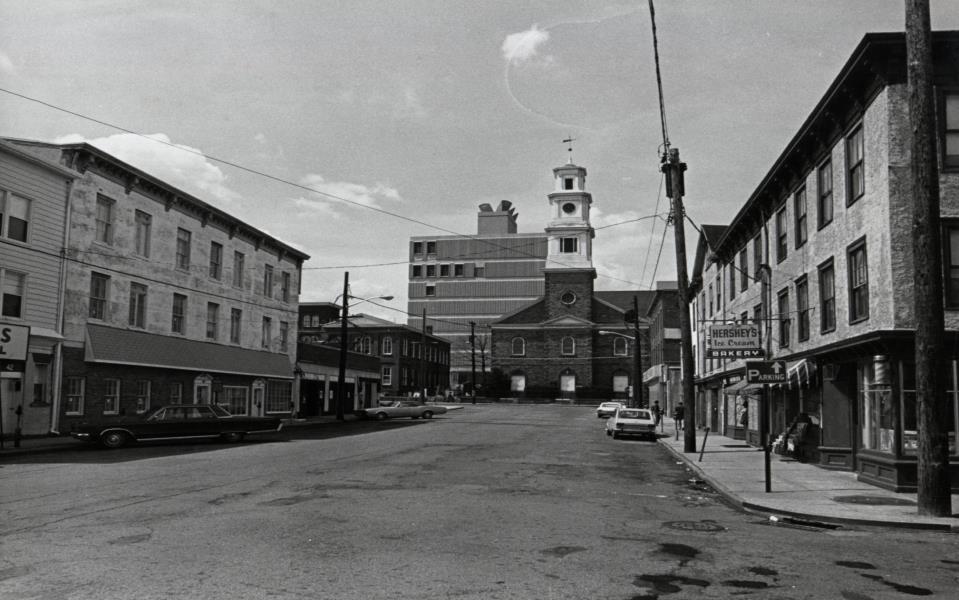 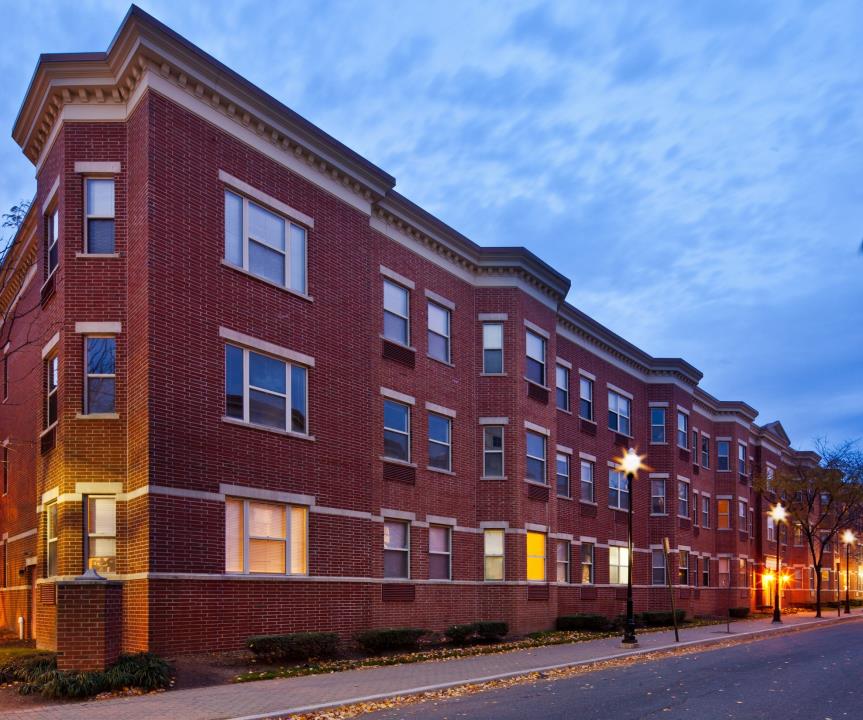 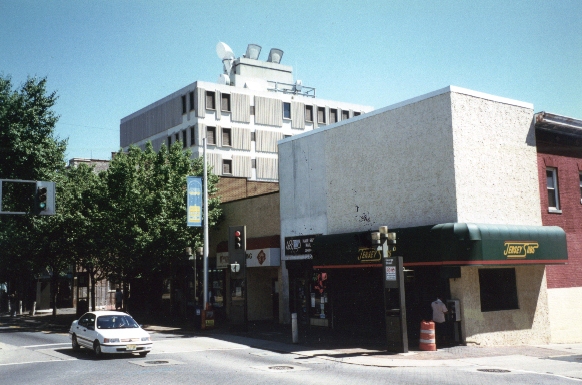 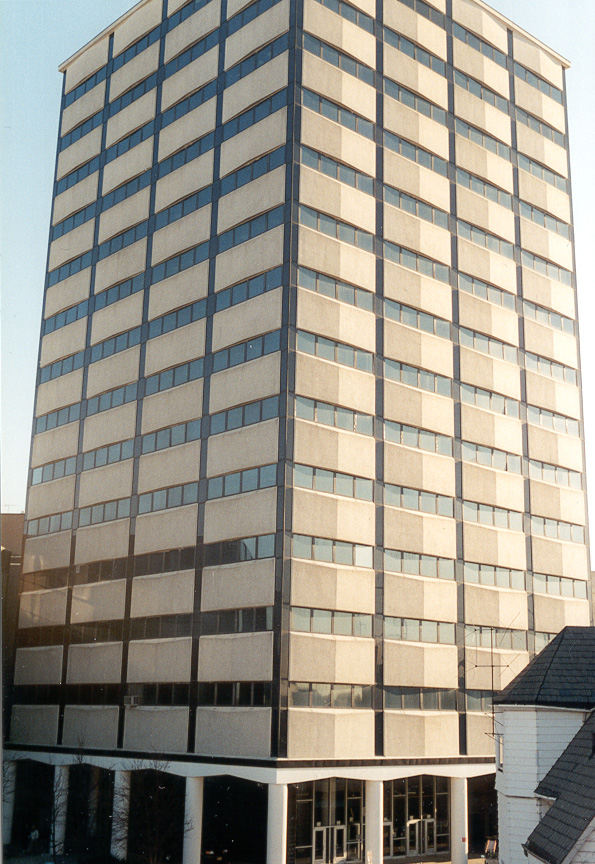 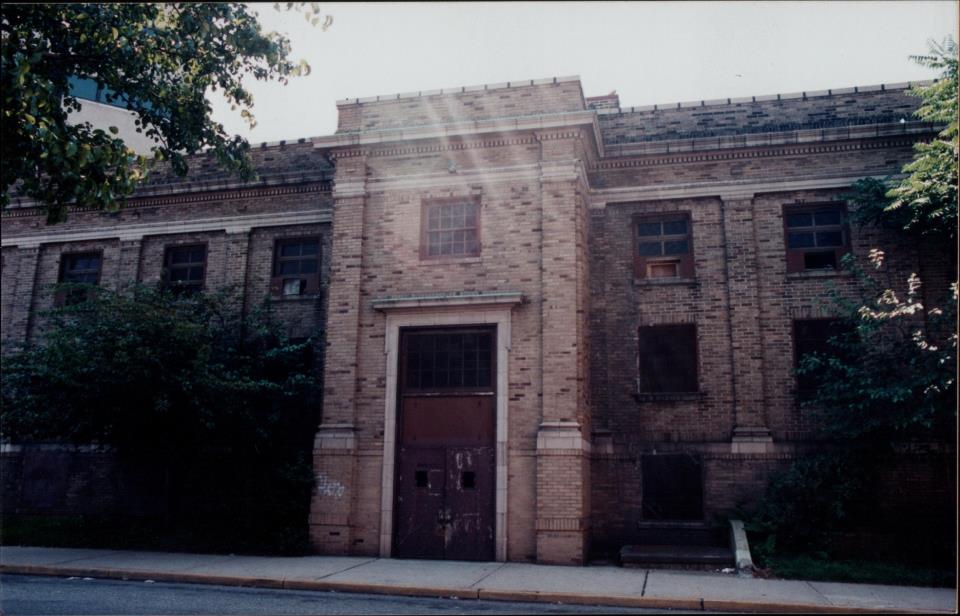 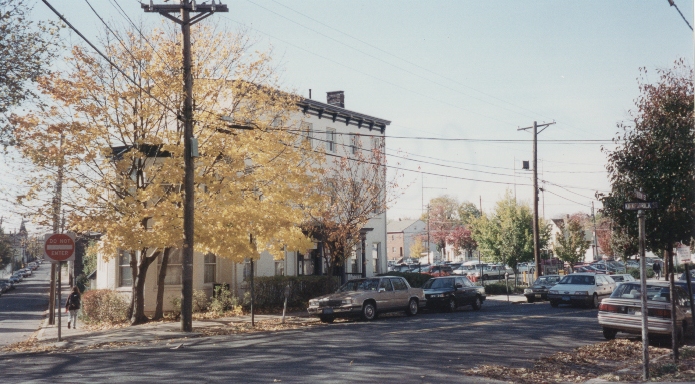 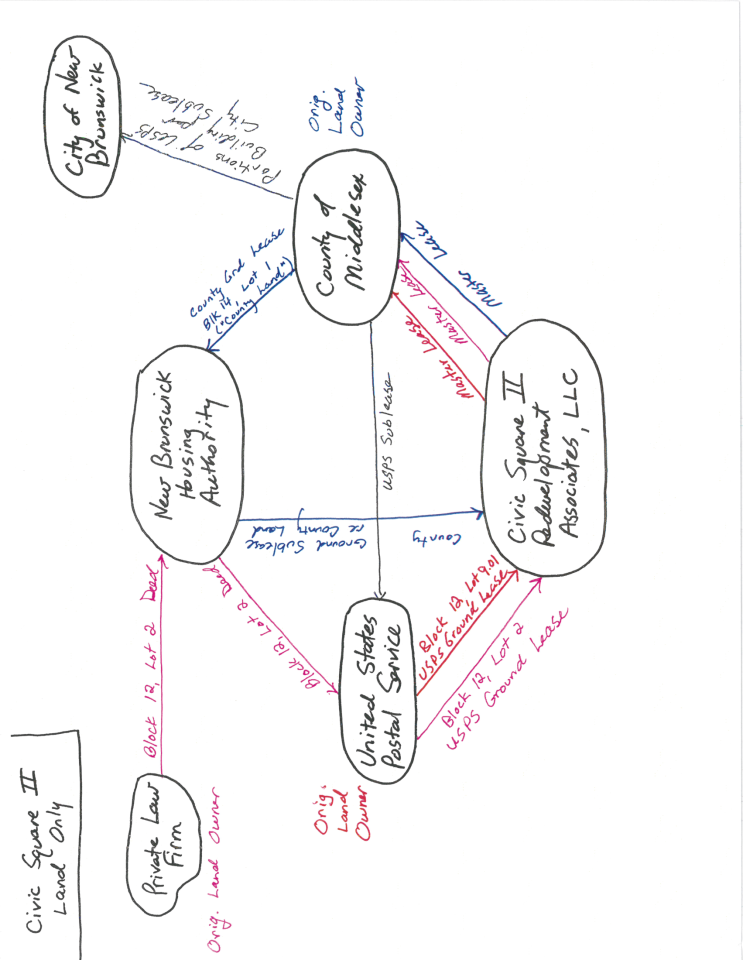 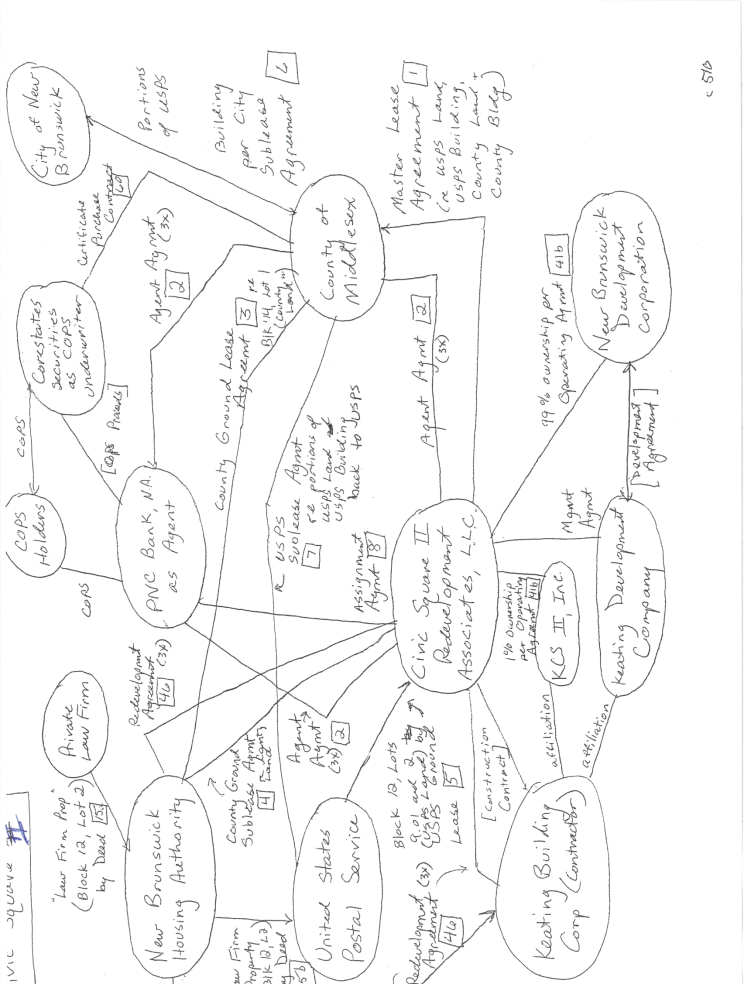 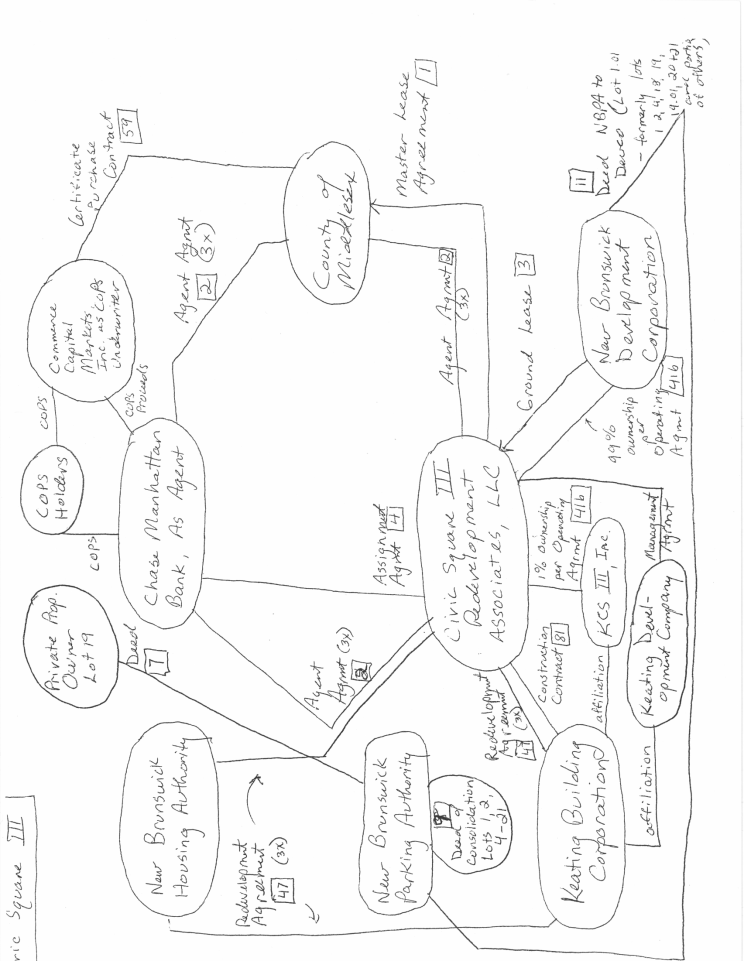 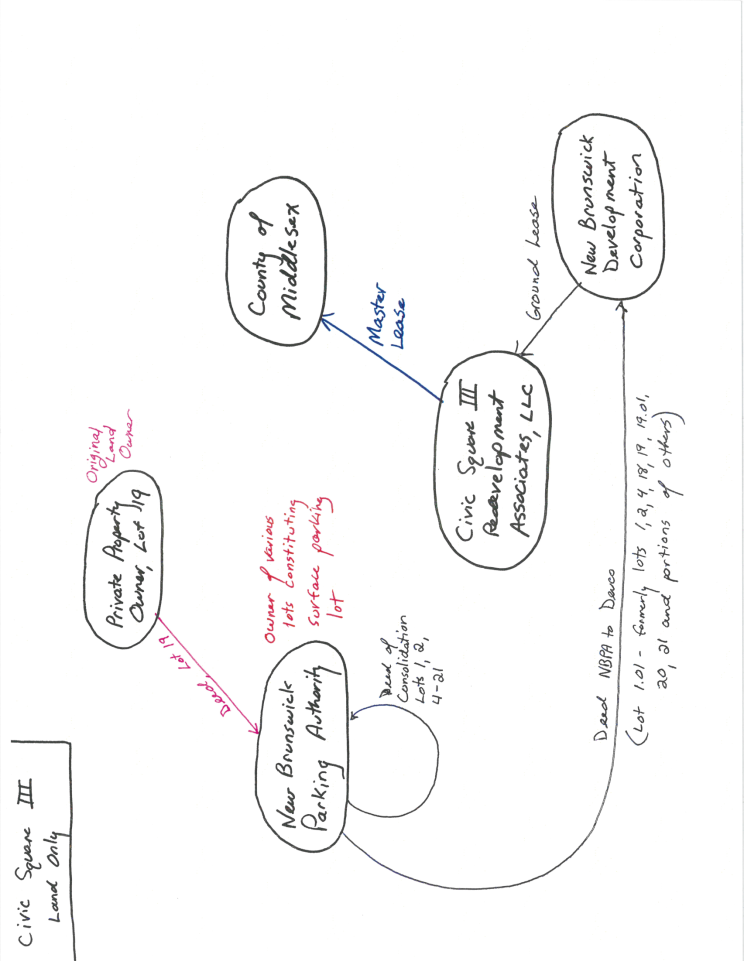 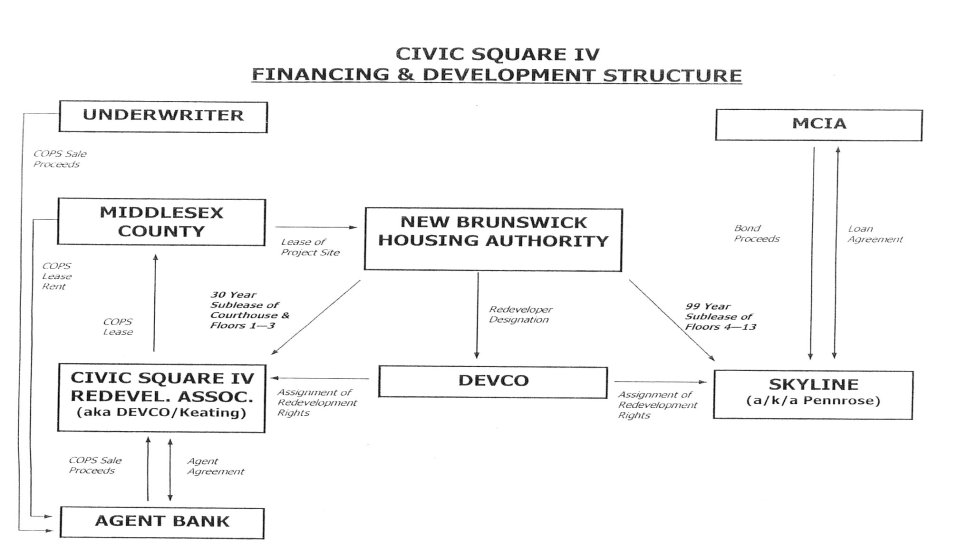 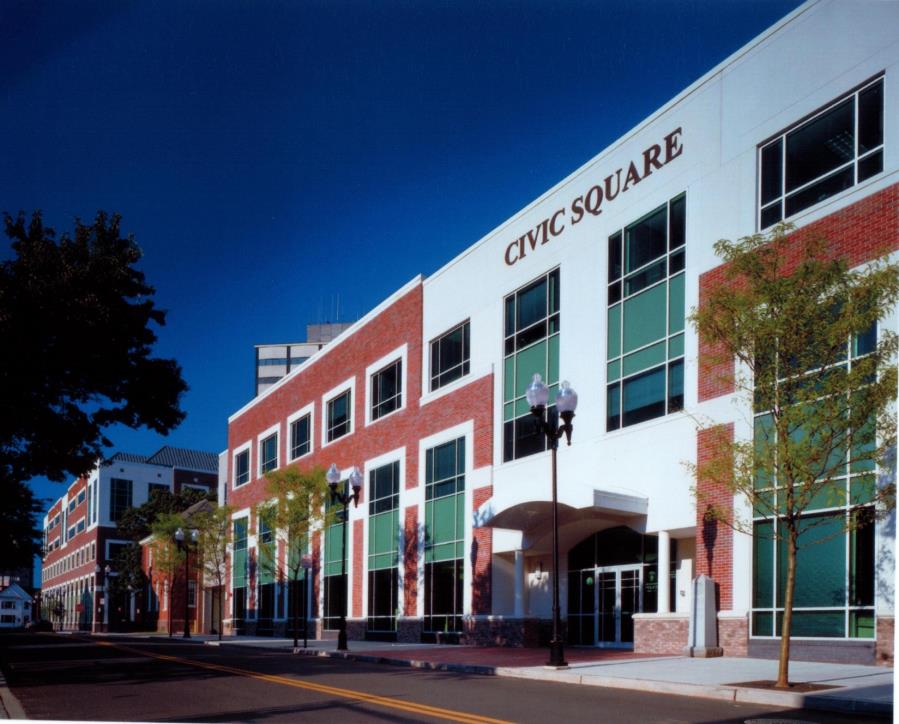 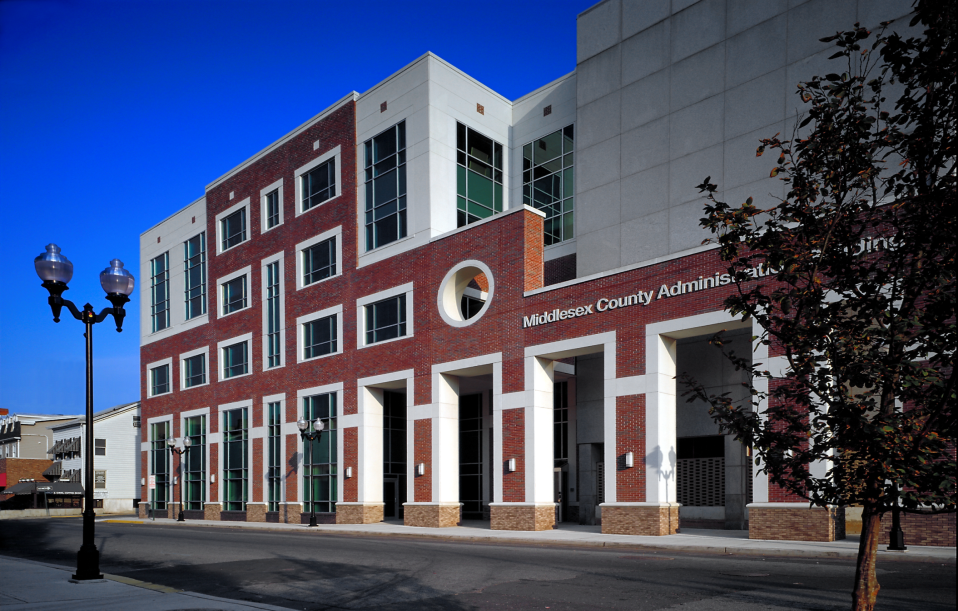 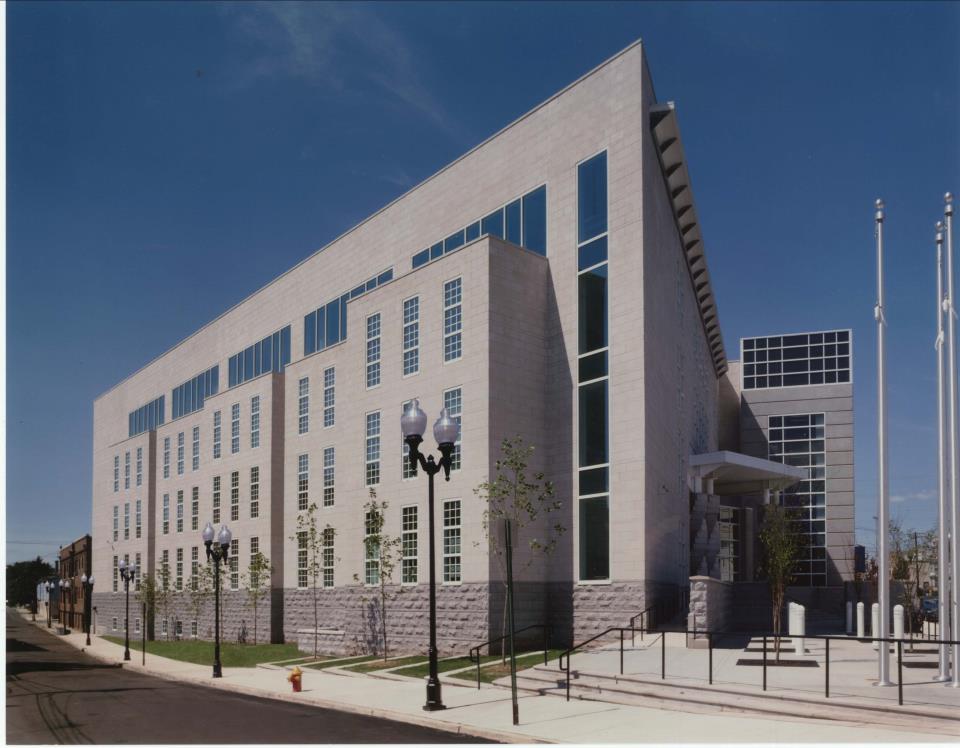 2
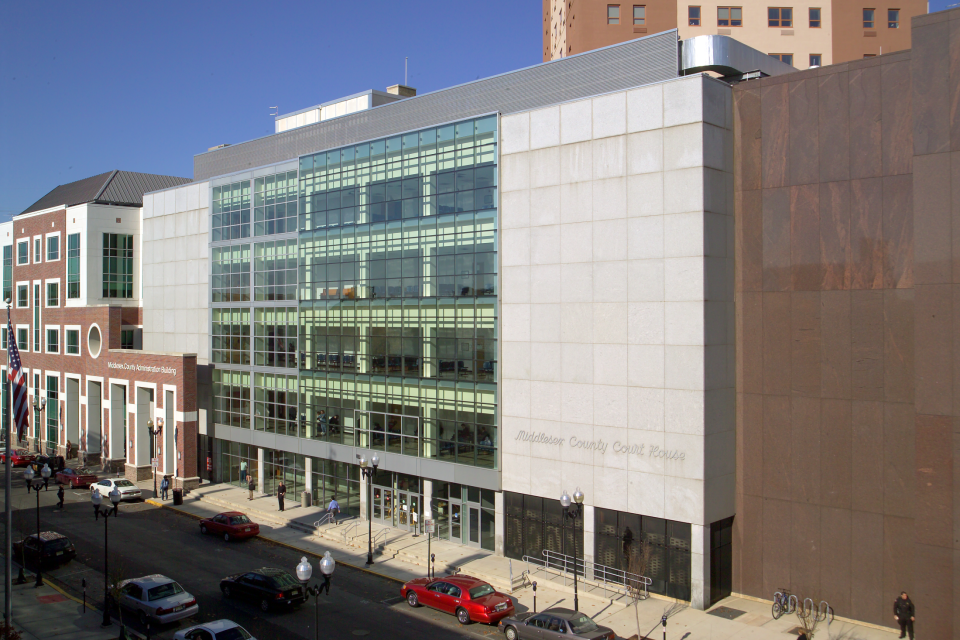 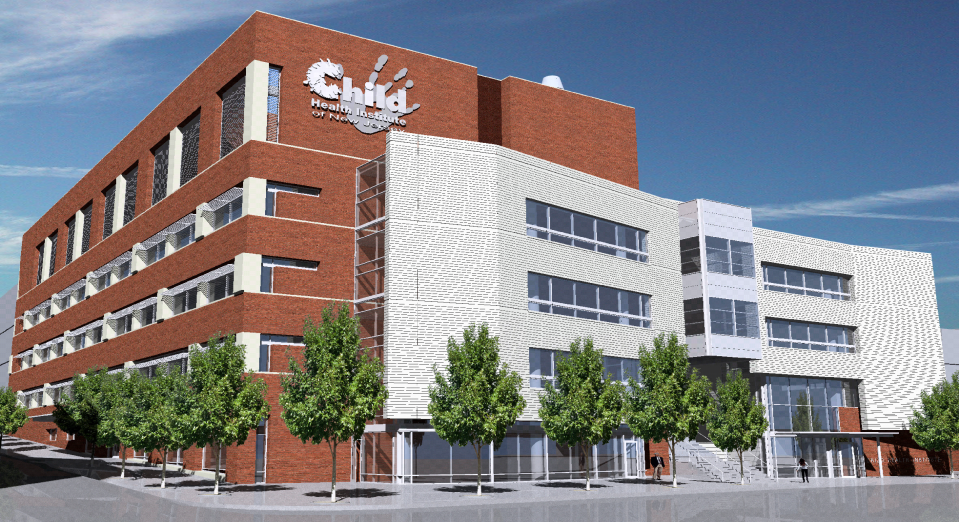 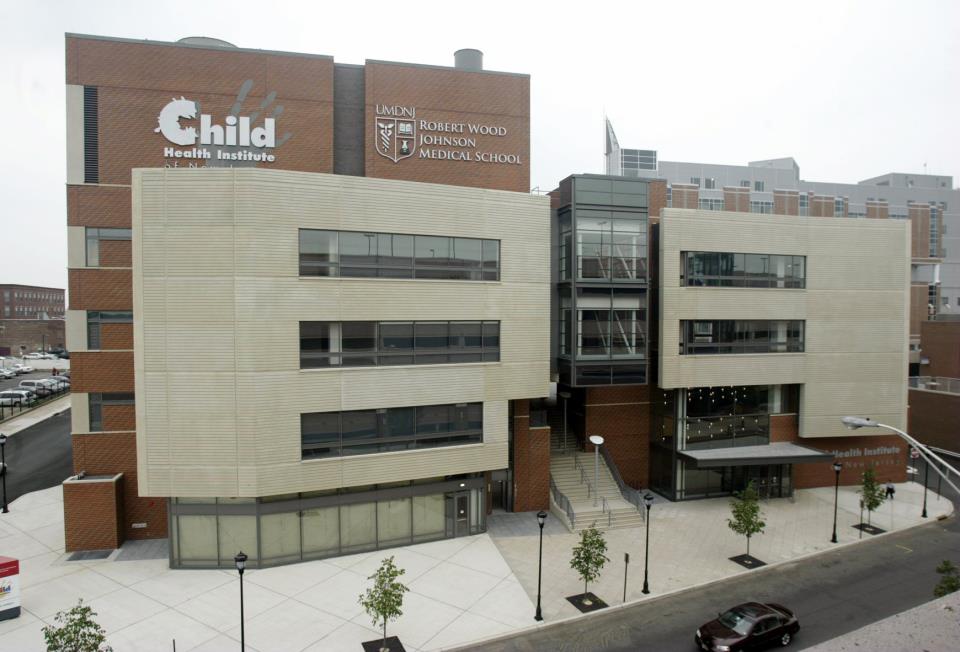 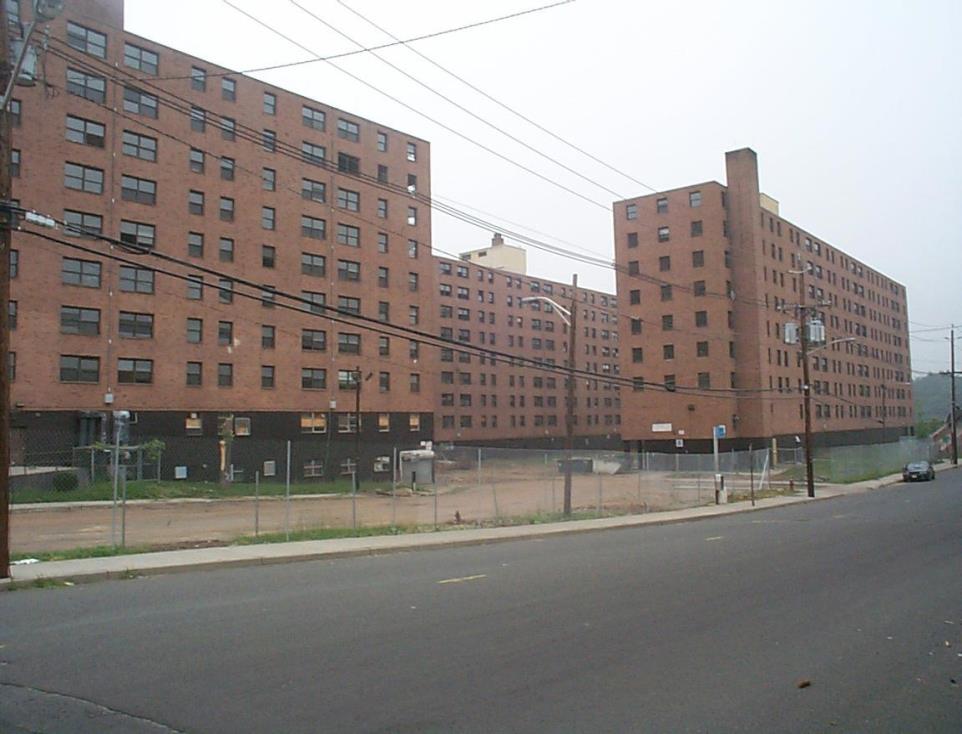 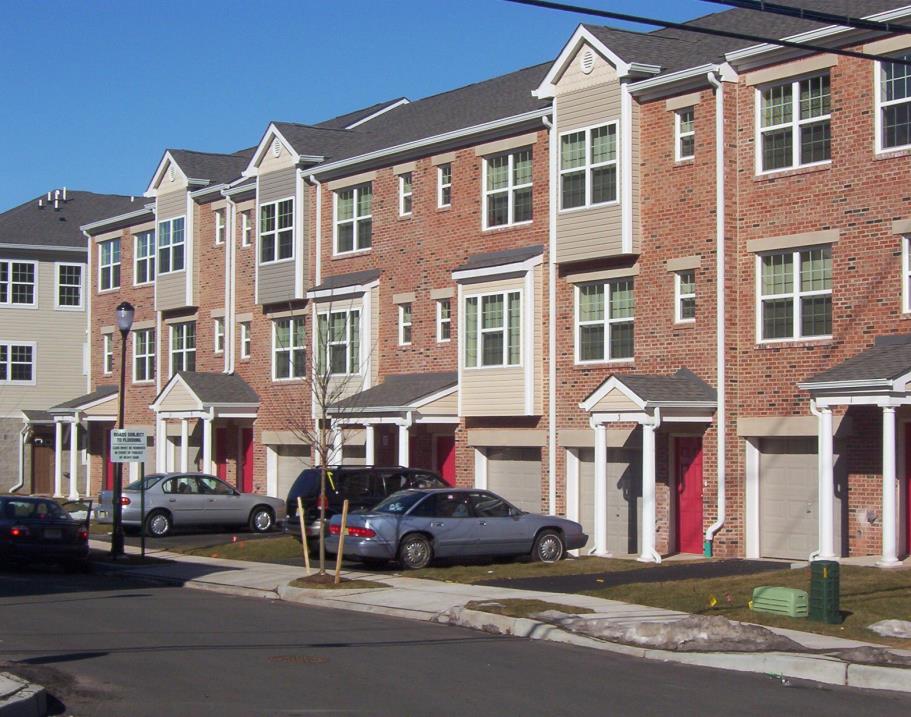 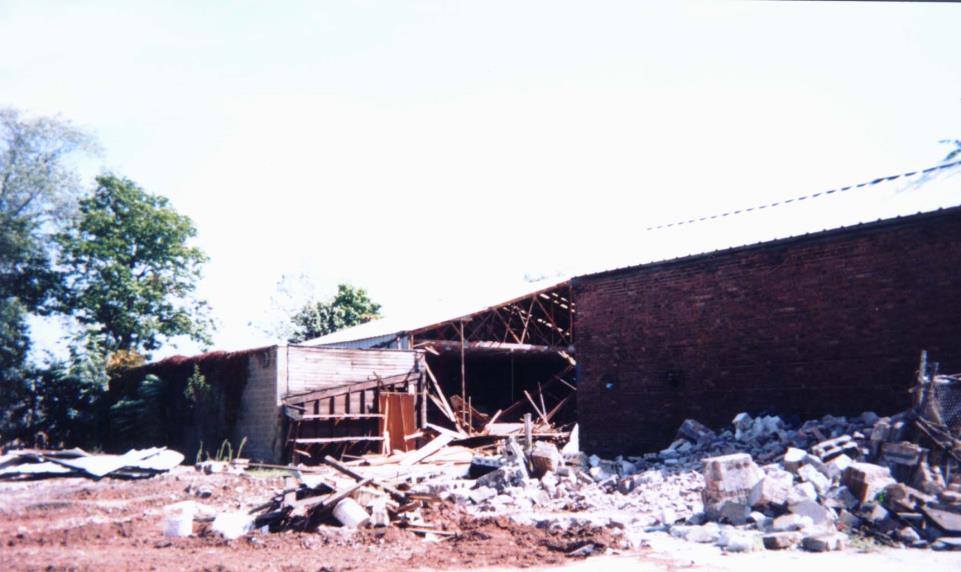 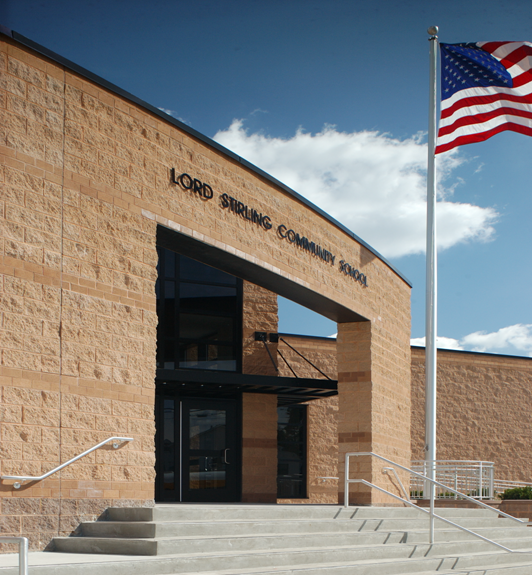 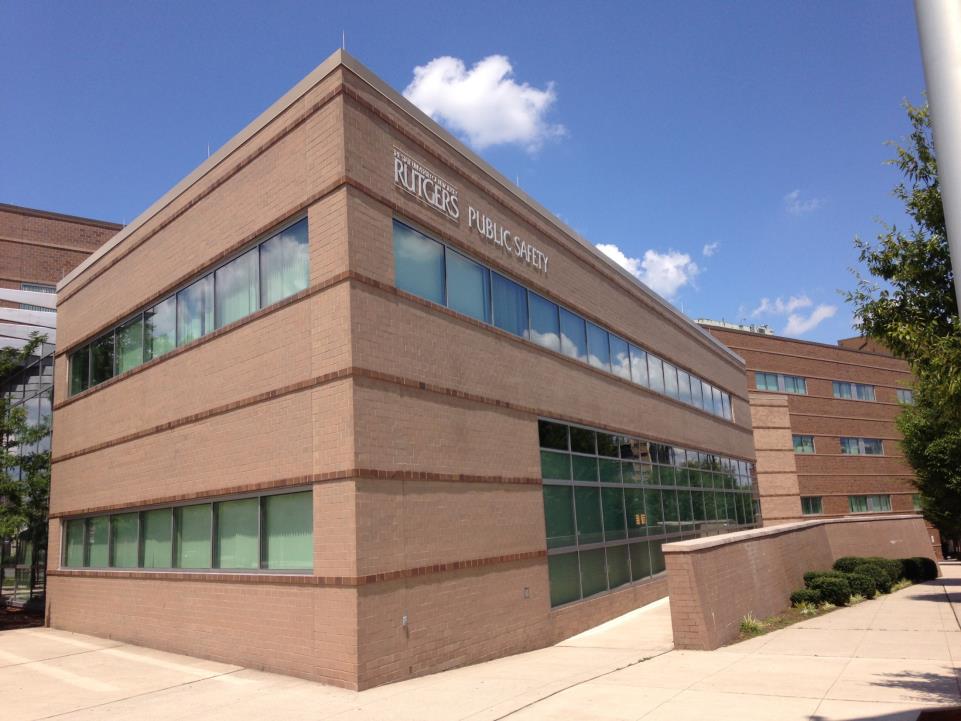 END OF PRESENTATION